CSCE 2211Applied Data Structures
Prof. Amr Goneid, AUC

Part 7. B-Trees
B-Trees
2
Motivation
Applications
Properties
Insertion & Deletion
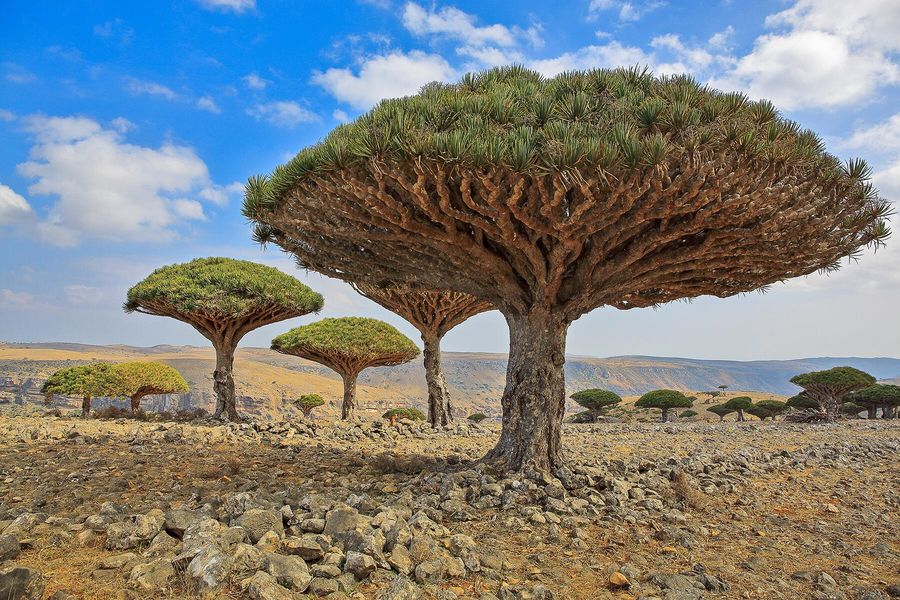 Prof. Amr Goneid, AUC
B-Trees: Motivation
3
Traditional BST’s become impractical for large volumes of data due to their poor performance and high memory usage.

In this case, we have to use a disk-based method when the dictionary is too big to fit in RAM at once.

Accessing values stored in a large database a disc takes a long time.

B-trees are used to build indices for huge volumes of data and provide quick access to the actual data stored on the disks.

Well suited for storage systems that read and write relatively large blocks of data, such as disks.
Prof. Amr Goneid, AUC
B-Trees: Applications
4
Database indexing
File systems
Domain Name System (DNS)
    to quickly retrieve IP addresses
Web browsers to store bookmarks, 
    history, and other user data.
 Encryption, computer networks,
     and natural language processing
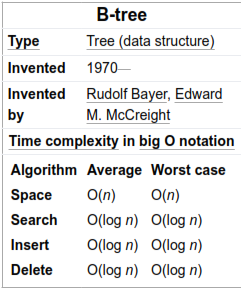 Prof. Amr Goneid, AUC
What is a B-Tree?
5
A B-tree of order m is an m-way tree (i.e., a tree where each node may have up to m children) in which:
The number of keys in each non-leaf node is one less than the number of its children and these keys partition the keys in the children in the fashion of a search tree
All leaves are on the same level
The tree is always balanced
All non-leaf (internal) nodes except 
    the root have between m / 2  and m children.
The root is either a leaf node, or it has from 2 to m children
A leaf node contains no more than m – 1 keys
If a node has n children, it contains n – 1 keys
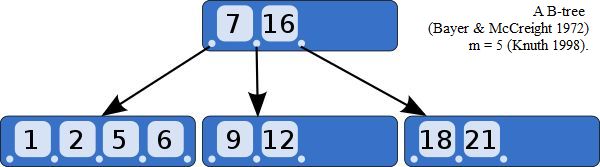 Prof. Amr Goneid, AUC
B-Tree Example
6
Prof. Amr Goneid, AUC
B-Trees: Capacity for degree m
7
Consider the root to be at level L = 0 and the tree levels are 1, 2,.. H
Maximum no. of keys in the root is m-1 and it has m children
The maximum no. of keys at level 1 , n(1) = (m – 1) m
The maximum no. of keys at level 2 , n(L) = (m – 1) m2
The maximum no. of keys at level L , n(L) = (m – 1) mL
The maximum no. of keys in all the tree is:
Prof. Amr Goneid, AUC
B-Trees: Performance
8
Searching is similar to searching a binary search tree.
Since all leaves are on the same level and the tree is always balanced, the search cost is O(h)
n = 127 Keys, m = 5
Log(5) = 2.32
h = 2
______________________
n = 32 Gega keys =235
m = 128, 
h = 4
Prof. Amr Goneid, AUC
B-Trees: Insertion Steps
9
In a B-Tree, a new element must be added only at the leaf node. That means, the new keyValue is always attached to the leaf node only. The insertion operation is performed as follows...
Step 1 - Check whether tree is Empty.
Step 2 - If tree is Empty, then create a new node with new key value and insert it into the tree as a root node.
Step 3 - If tree is Not Empty, then find the suitable leaf node to which the new key value is added using Binary Search Tree logic.
Step 4 - If that leaf node has empty position, add the new key value to that leaf node in ascending order of key value within the node.
Step 5 - If that leaf node is already full, split that leaf node by sending middle value to its parent node. Repeat the same until the sending value is fixed into a node.
Step 6 - If the splitting is performed at root node then the middle value becomes new root node for the tree and the height of the tree is increased by one.
Prof. Amr Goneid, AUC
B-Trees: Splitting in Case of Overflow
10
A node contains no more than m – 1 keys
Adding a new key to a full node causes overflow
To repair this, we split the node into three parts:
Left: the first (M-1)/2 values, becomes the left child of the middle
Middle: the middle value (position 1+((M-1)/2)
Right: the last (M-1)/2 values, becomes the right child of the middle
The middle is added in the appropriate place in this node's parent.
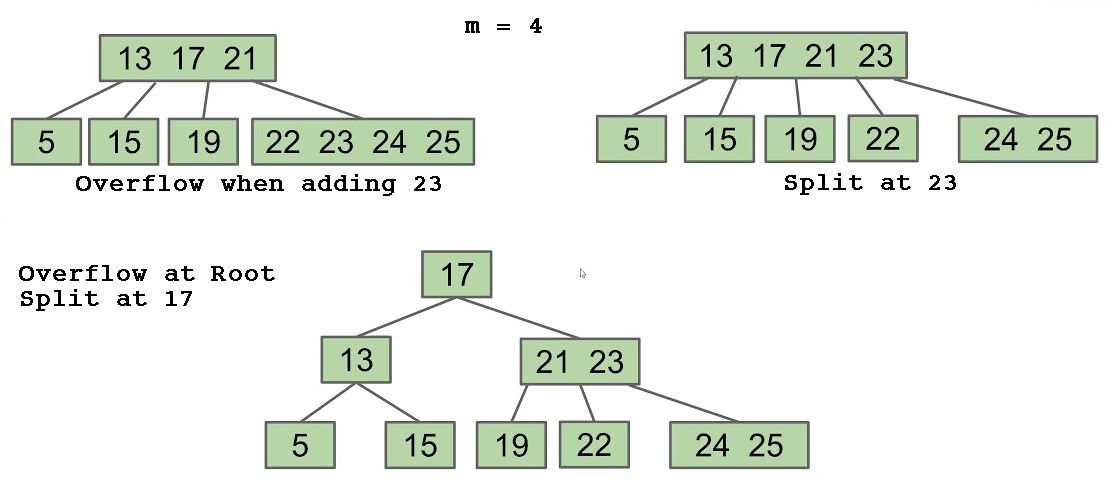 Prof. Amr Goneid, AUC
B-Trees: Insertion Example
11
Insert the sequence of integers 10, 20, 30, 40, 50, 60, 70, 80 and 90 in an initially empty B-Tree with m = 6
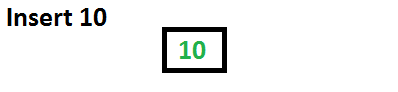 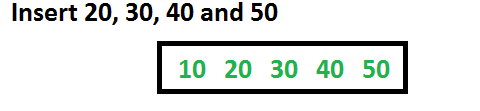 Let us now insert 60. 
Since root node is full, 
it will first split into two, 
then 60 will be inserted into the appropriate child.
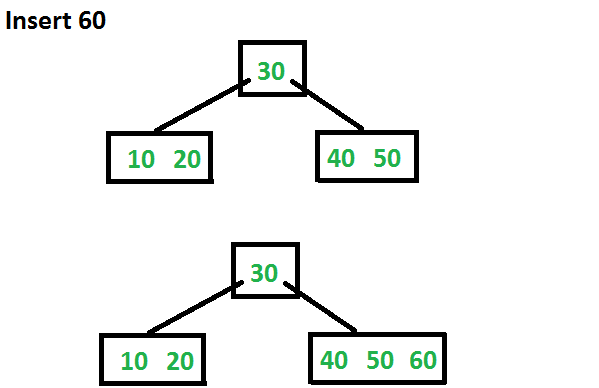 Prof. Amr Goneid, AUC
B-Trees: Insertion Example
12
Insert 70 and 80
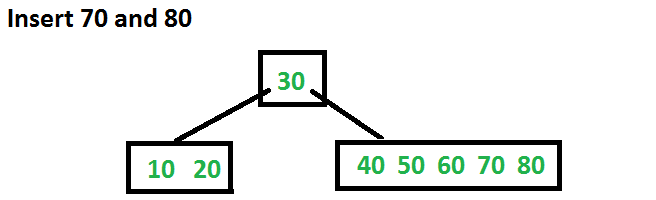 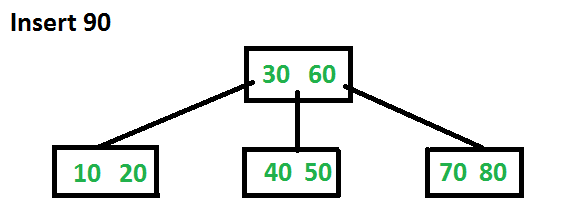 Let us now insert 90. 
This insertion will cause 
a split. The middle key 
will go up to the parent.
Prof. Amr Goneid, AUC
Deletion: Exercise for Exploring
13
Explore the steps for Deletion from a B-Tree
Prof. Amr Goneid, AUC
B-Trees: Visualization
14
See B-Tree visualization at:
https://www.cs.usfca.edu/~galles/visualization/BTree.html
Prof. Amr Goneid, AUC